持續專業培訓知多D系列
短片11
個人持牌人必須妥善保存足夠的持續專業培訓活動的文件證據
保險業監管局
市場行為部
二零二一年六月
個人持牌人必須妥善保存足夠的持續專業培訓活動的文件證據
根據持牌保險中介人持續專業培訓指引（《指引24》）第3.7段：
個人持牌人須在相關評核期完結後最少3年內妥善保存足夠的文件證據，以證明其參與或完成所有在其持續專業培訓聲明書上向保監局匯報的合資格持續專業培訓活動。
2
個人持牌人必須妥善保存足夠的持續專業培訓活動的文件證據
第1類：獲批准的持續專業培訓活動
第3類：通過資歷架構評審的保險課程
第4類：其他通過資歷架構評審的課程
出席紀錄／證明書
第7類：由保監局、金融監管機構、執法機構、獨立法定機構或前自律規管機構舉辦的持續專業培訓活動
第8類：由認可專業團體為其持續專業培訓計劃而舉辦或批准的持續專業培訓活動
3
個人持牌人必須妥善保存足夠的持續專業培訓活動的文件證據
出席紀錄／證明書、畢業證書或功課評核報告
第2類：學位課程
載有考試日期及「考試成績及格」字樣的證明書
第5類：為獲取指定資格的進修
4
合規核查
個人持牌人須應保監局要求，迅速向保監局提供該等證據以供合規核查。
5
如我遺失出席證明或任何文件證據，應向甚麼機構申請重發？
持續專業培訓出席證明書（或出席紀錄）由提供合資格持續專業培訓活動的提供者發出。持續專業培訓活動提供者通常能夠按個人持牌人提出的要求，重發持續專業培訓出席證明書（或出席紀錄），而活動提供者可能就此收取行政費用。
因此，個人持牌人應直接與有關持續專業培訓活動提供者聯絡。
詳情請參閱與持續專業培訓相關的常見問題Q10。
6
請參閱保監局網站內的「持續專業培訓規定」專頁以獲得更多資訊。
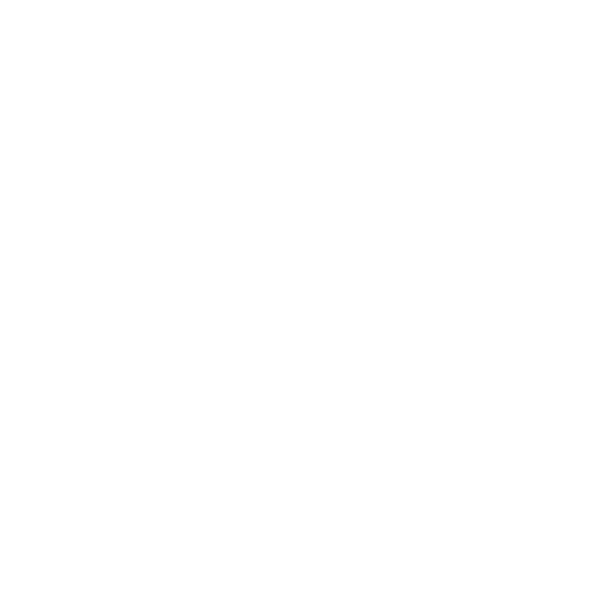 www.ia.org.hk
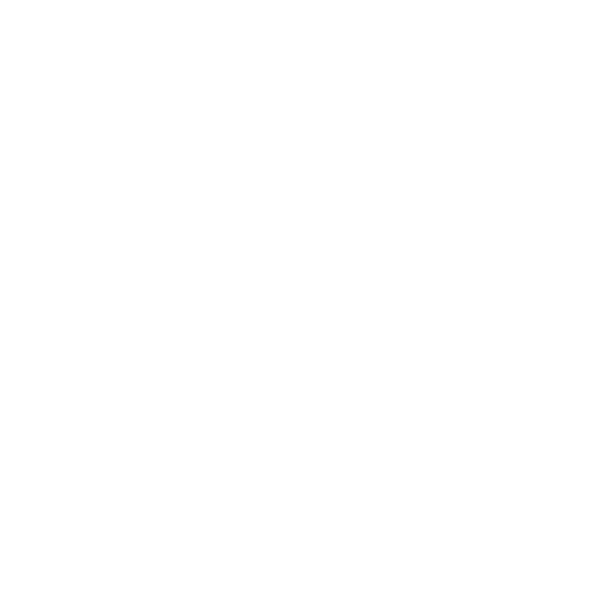 www.ia.org.hk/tc/supervision/reg_ins_intermediaries/cpd.html